Mandate responsiveness
Lecture 4
Today
Theory of mandate responsiveness
Techniques for studying mandate responsiveness
Results
1. Theory of mandate responsiveness
What is mandate responsiveness?
Citizens control politicians by choosing among different programs offered by parties which those parties then fulfill in office
Selection of types or programs
Selection of types: more honest, competent
Selection of programs
Programmatic links: parties connect to voters through their proposals of public policies that will apply to all (collective goods)
Eg, raising taxes, environmental regulations
Programm-aticness

Parties present clear and distinct programs
Issue/spatial voting

Voters understand campaigns and choose based on them
Promise Fulfillment

Governing parties follow through on their promises
Elements of mandate responsiveness
Where can it fail?
Parties may not propose clear and distinctive programs
Voters may not be aware of these programs or cast votes based on them
Parties may not fulfill their programs while in office
Pursue own corrupt/personal interests
Institutions make it difficult
Situation changes
Parties make bad promises
Other modes of linkage
Why do parties fulfill programs?
Policies are important to parties
Party activists/contributors want them to fulfill program
Parties that ignore program lose contributions, activists
Afraid of being punished for not fulfilling promises
Parties that break promises lose votes
How else can parties link to citizens if not through their programs?
Charisma: sympathize with personality of candidates
Is it a bad thing? Everyone wants strong, inspirational leader
Clientelism: particularistic benefits in exchange for votes – vote buying
But how do you do it with secret ballot?
Partisan hearts and minds: socialized through family to associate with party
Competence/valence: politicians have skill and honesty to do a good job
Which of these are charismatic?
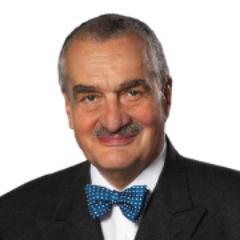 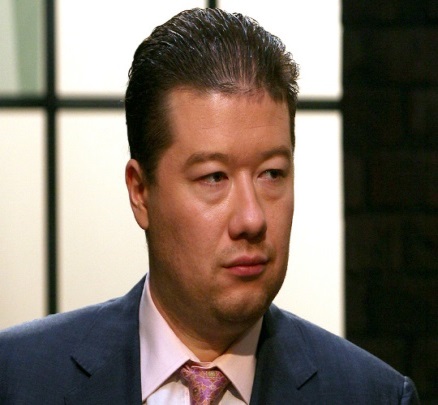 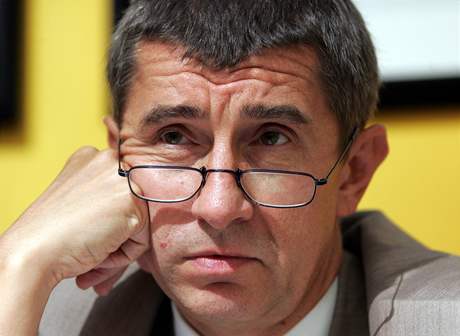 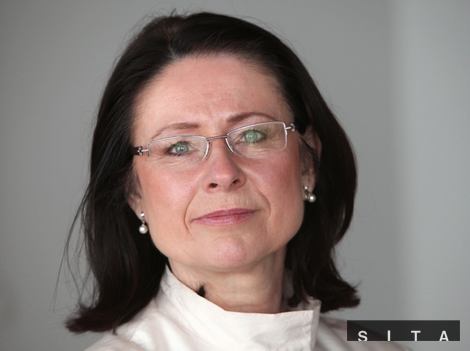 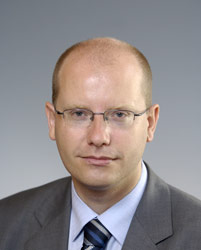 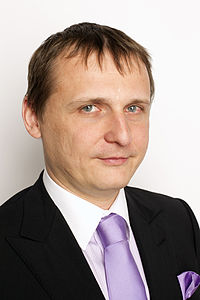 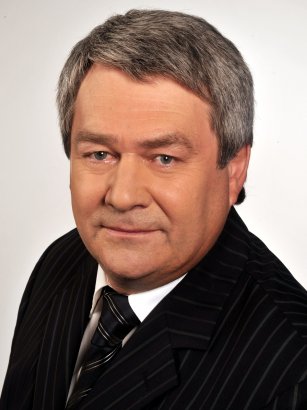 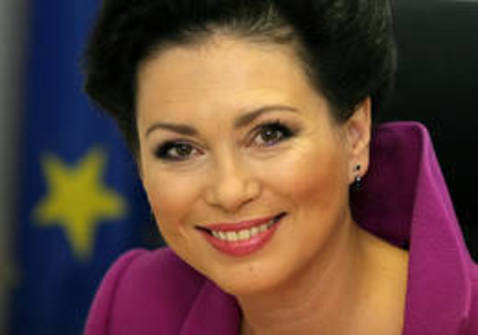 Or these
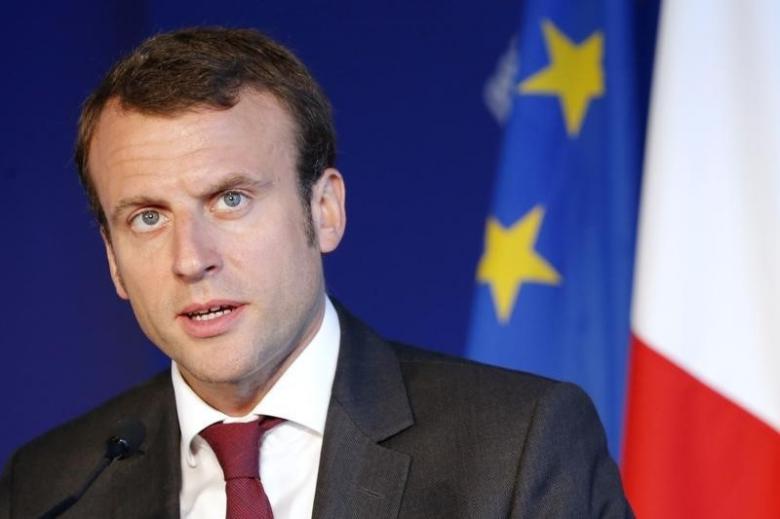 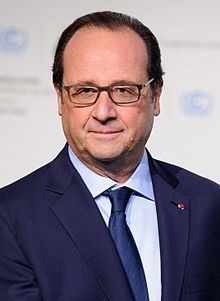 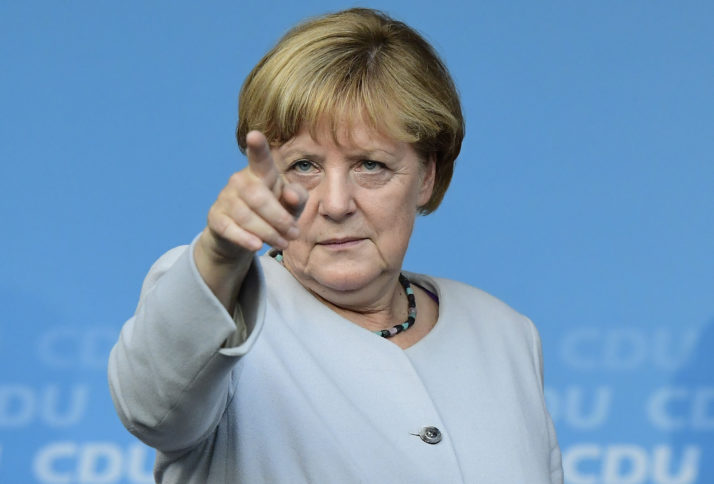 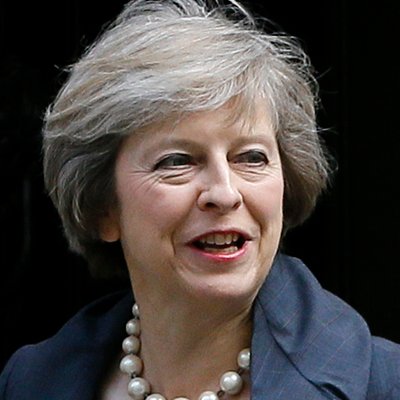 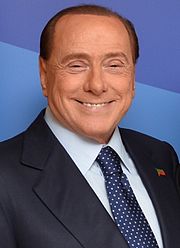 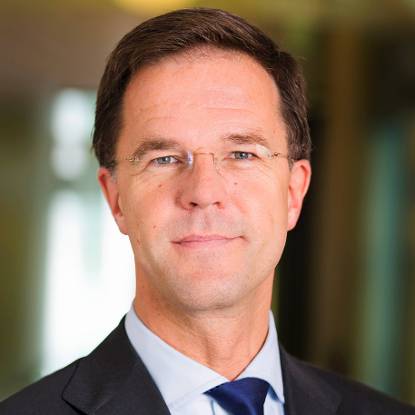 Proof that charisma is key?
Students asked to rate competence of faces of real candidates (Todorov et al. 2005)
Candidate whose face was viewed as more competent won 70% of the time
What are the potential problems here?
Selection effects
Parties choose more competent-looking candidates where they expect to win
More competent-looking reflects other factors like incumbency, ability to raise money
Case for mandate responsiveness
Closest to standard civic ideal
Citizens can directly set policy
Forward-looking
Functions even in between elections
Control can be nuanced – individual policy areas
Governments have mandate/justification for actions
Case against mandate responsiveness
Requires voters to be fairly well informed
Parties can only present a limited set of options
How to enforce? Need to punish parties for broken promises
Coalitions and veto points can prevent fulfillment
What if conditions change?
Limits leadership
“The Myth of the Mandate” – Robert Dahl
If a party wins the election, do they have a mandate to implement their program?
Parties often claim that they have a mandate from voters
But:
How do we know what voters actually want? 
What exactly are they voting for? 
Do they really want party to do everything in their program?
Can public opinion tell us the answer?
When does mandate responsiveness produce best policies?
Some party platforms include the best policies
Citizens are aware of platforms and choose those which will have the best consequences
Conditions do not change substantially in between elections
2. Techniques for studying mandate responsiveness
Key issues
Some measure of programs that parties are proposing
Clarity, distinctiveness, substance
Determine whether they actual fulfill these programs
Are voters voting based on these programs_
How to measure programs?
Assumptions
Parties have positions
Parties are unitary – they have a single position
But can also try to measure divisions
These positions matter for policy, coalition
Techniques
Surveys – public opinion, expert
Political texts – manifestoes
Promises
Roll call votes
Surveys
Public opinion survey
Ask voters where parties are located on 7 point scale (left/right, pro-EU/anti-EU, high taxes-spending/low taxes-spending)
Or ask them them about their own beliefs and which party they support
Grandmother test: what would your grandmother say?
Expert survey (eg, political scientists)
Experts knowledgable and unbiased
Takes into account lots of information: programs, voting
Political texts
Comparative Manifesto Project
56 (or more categories)
Every sentence placed into 1 or more categories
% of sentences determines party’s position
Problems
Good for historical research
Do manifestoes matter?
Does # of sentences = priority?
Not a standardized document
Hard to get left-right measure
Categories for coding
Anti-imperialism
Military – positive
Military – negative
Peace
Internationalism – positive
Internationalism – negative
EU – positive
EU – negative
Democracy
Constitutionalism – positive
Constitutionalism – negative
Federalism
…
Political texts 2
Automated coding of relative word frequencies
One US study finds 2 dimensions
Left-right: welfare, peace versus market, war
Style: folksy, simple words versus elevated rhetoric
Maybe do this with New Year’s speeches in CZ?
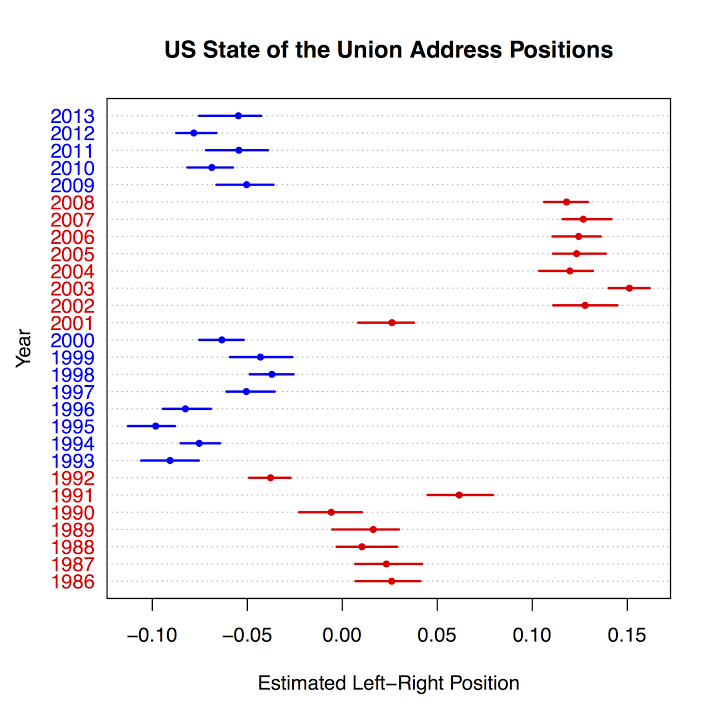 Most common words of Democrats and Republicans in US Congress
Rosa Parks
Wildlife refuge
Republican Party
War in Iraq
Middle class
Trade deficit
Poor people
Stem cell
Death tax
War on terror
Tax relief
Illegal immigration
Saddam Hussein
Increase taxes
Election promises
Do parties fulfill their election promises?
Find concrete promises in manifesto
Hardness: “We will” or “We promise” versus “We support” or “We are for”
Specificity: Definite outcome (raise minimum wage) versus General principle (help the poor)
Policy (lower taxes) versus Outcomes (increase economic growth)
Roll call analysis
How similar are voting records of different MPs and party groups
Real and consequential actions
But also strategic: quid pro quo
Usually low number of dimensions
Simple left-right divisions
Each vote is yea/nay and high discipline
Roll call history of the US
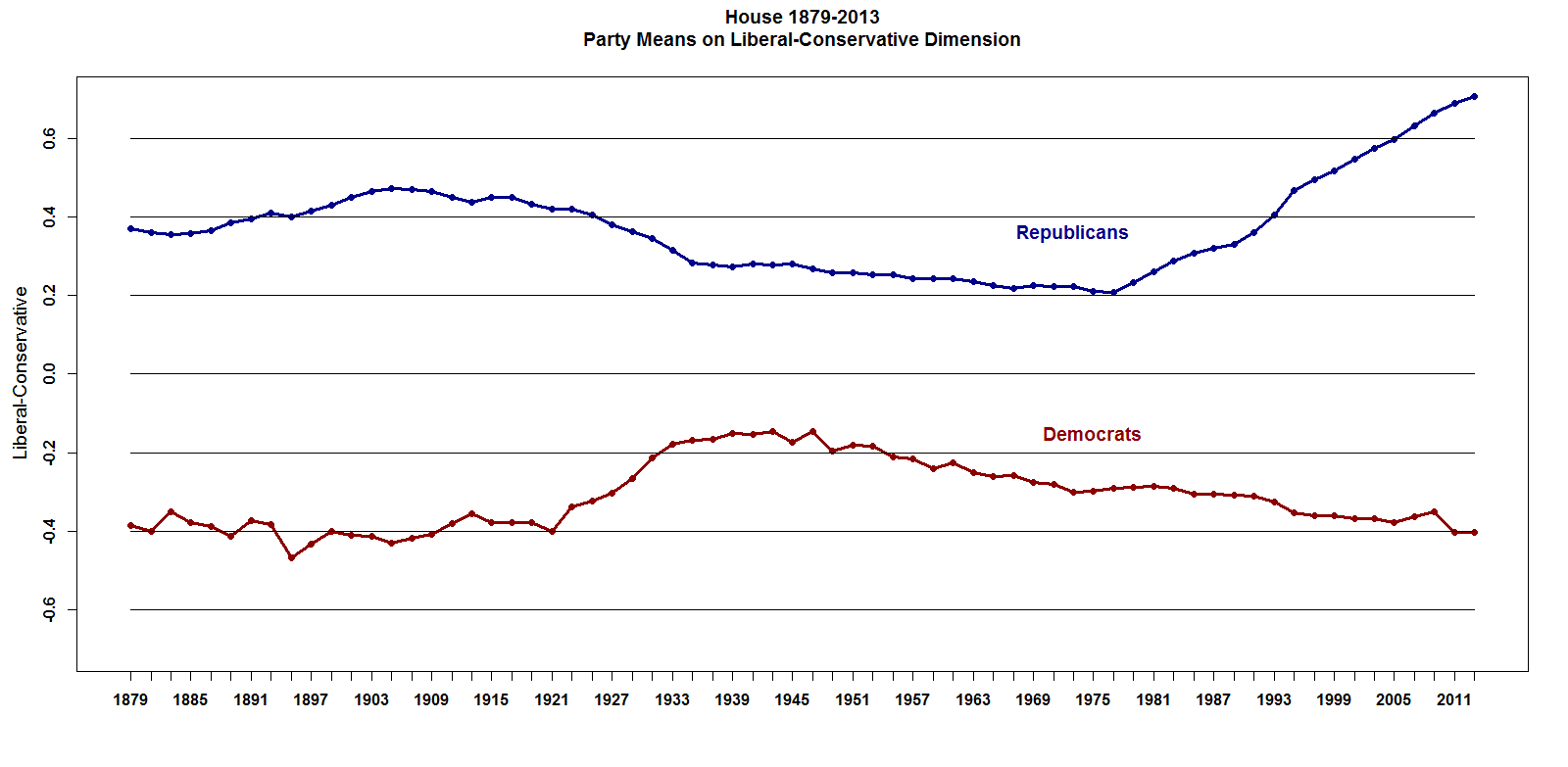 Roll call history of the UN
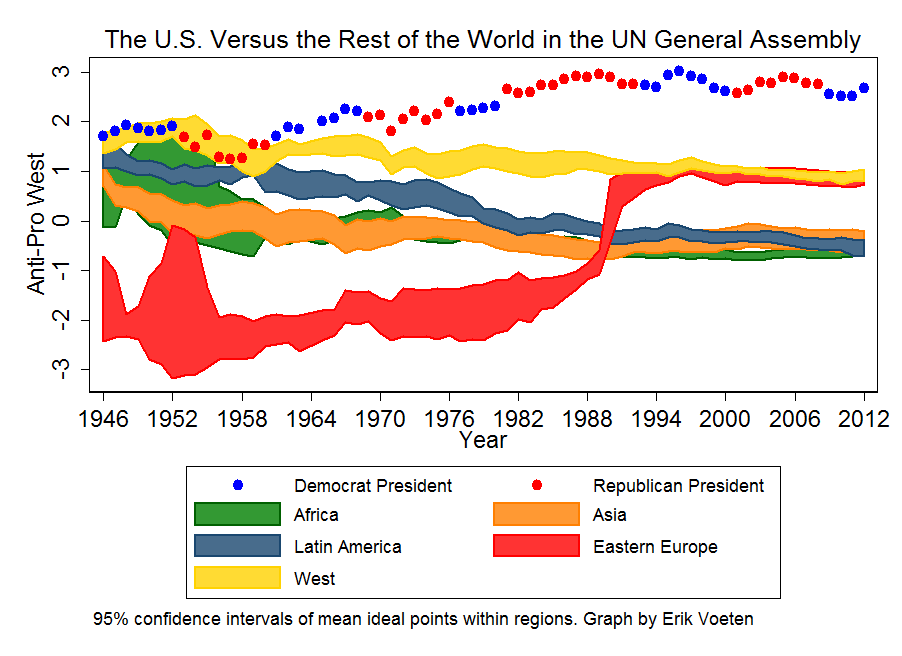 3. Results
Policy Switches in Latin America
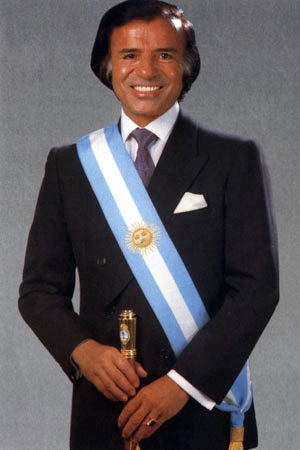 Carlos Menem (Argentina) and Alberto Fujimori (Peru) campaign against neo-liberal reforms
Immediately after elections they introduce massive neo-liberal reforms – privatization, spending cuts, deregulation, etc.
Common in Latin America: 12 of 44 presidents do the same
Always in same direction: anti-reform campaign => reform policy
Is it a failure of democracy?
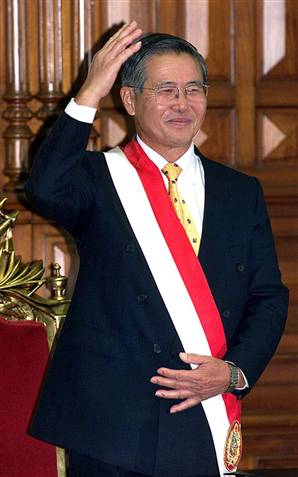 How to explain these switches?
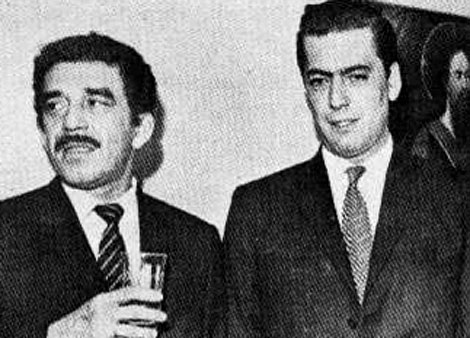 Politicians can’t win with neo-liberal program (cf., Vargas Llosa)
But know that anti-reform policies will lead to economic disaster
Therefore lie in campaign and then switch when in office
Evidence
Switch immediately after elections
Presidents are punished for switching
But reform leads to more growth
Presidents also rewarded for growth
Prospective mandates fail, but retrospective accountability works
What is the problem?
Politicians do try to “represent”
Representation = do what is best for society
Responsiveness = do what people want
Voters oppose neo-liberal reform, uninformed about necessity
Are they stupid?
Should politicians teach them?
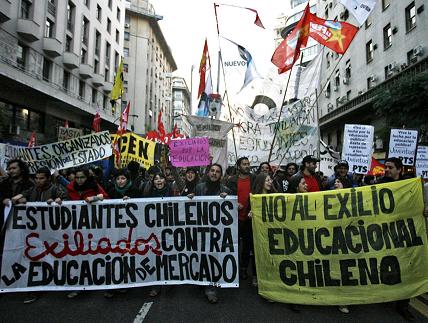 Switches in post-communist Europe
Fewer clear cases of switches
Hungarian Socialists in 1994 & Polish SLD in 1993?
Gyurcsany 2006: “I had to pretend for 18 months that we were governing. Instead we lied morning, noon, and night”
Any changes in opposite direction: reformist programs => anti-reformist policy?
What about Czech governments?
Klaus 1992: Reformist program => 
Zeman 1998: Anti-reformist program =>
CSSD 2002: 
ODS 2006: Reformist program => 
ODS 2010:
CSSD 2013:
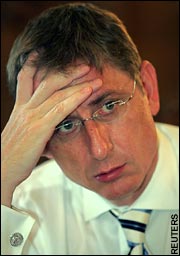 What is different in postcommunist Europe?
Citizens accept necessity of neo-liberal reform
Parties can win with reformist program and then carry out reform
Why?
Failure of communism
Transition associated with national freedom (in Latin America, reform associated with dictatorship)
European Union as prize
More general tests of mandate conception
Typical design: regression analysis of cross-national time-series data
Partisanship and macroeconomics (growth, inflation, unemployment)
Manifesto data (emphasis on policy area) and government spending on that area
Results:
Left-wing governments do seem to devote more attention to poor
Governments that emphasize a particular policy area do spend more
But 
Many other influences on economy besides government
Government has to respond to previous government
Election promises in advanced democracies
High levels of promise fulfillment
Typically over 50% for governing parties
Often 70-80%
One review of 21 studies finds average of 67%
Is this a surprise?
Higher for parties with control over government
Strong economy helps
Status quo promise easier to fulfill than promise of change
Czech anecdotes
Klaus in 1996: Average incomes will reach 20,000 Kcs by 2000
Zeman in 2002: Promises infrastructure projects at each campaign stop equal to 1/5 of budget
Sobotka in 2002: “The promises were not put in a realistic economic framework… We’d be fools to insist on what isn’t economically feasible and push the country into a bigger deficit just to fulfill our promises”
Skromach in 2002: “We got 30% of the vote in the last elections and we certainly fulfilled that much of our program.” 
CSSD in 2006
Changes webpage from 2002 to eliminate promises
Tries to pass legislation at end of term to improve fulfillment
Skromach again
Taková malá dovolená bez mobilu, s kafíčkem, nafukovacím bazénkem a pár dobrými lidmi. Trochu mě zarazila debata v rádiu, že je snad nějaké divné nosit v sandálech ponožky, Prý snad nějaká národní podivnost. No nevím, ale bez ponožek si sandále neumím představit. A co Vy? Hezký večer.
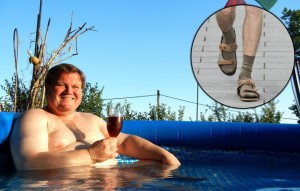 Promise fulfillment in the Czech Republic(preliminary results)
What sort of promises should parties make?
George H.W. Bush in 1988: “Read my lips: No new taxes”
Later he raises taxes and loses in 1992 to Bill Clinton
What should he have done?
What was the problem? A bad promise or bad fulfillment?
What should politicians promise?
Specific policies or outcomes?
Avoid populism? Avoid vagueness?
What should they do when conditions change?
Need to explain why they are changing?
In Latin America, they blame former government for misinformation
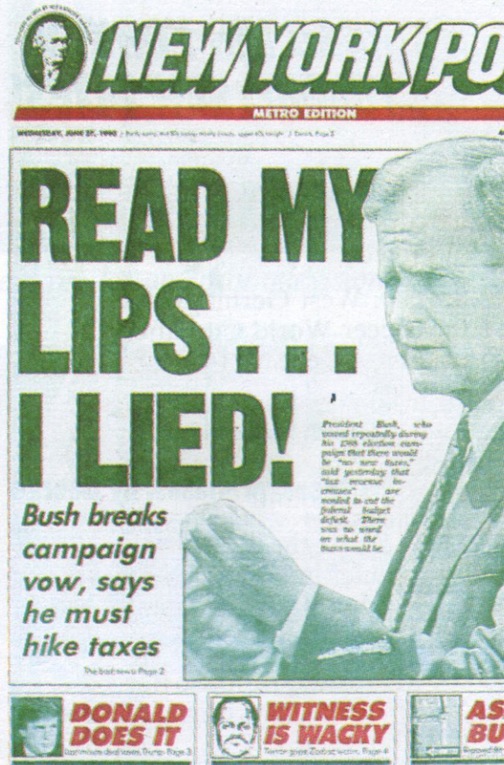 What do voters think of promises?
Widespread belief that politicians never fulfill their promises
Even in Sweden 2/3 of citizens think that parties usually break their promises
Are you surprised that governing parties usually fulfill promises?
Why do voters not trust promises?
Psychological biases: we remember promises that were broken?
We don’t trust politicians?
Summing up
Tradeoffs
Can we have everything?
How should voters vote? 
Sanction governments for past behavior (economic accountability)
Choose best options for future (mandate responsiveness)?
How should politicians behave?
Listen to public (policy responsiveness)
Follow through on promises and manifesto (mandate)?
Try to produce the best outcomes (substantive representation)
But maybe some complementarities
Voters can punish politicians for not fulfilling promises or not listening to public
Electoral accountability helps mandates and responsiveness
If promises reasonable and public opinion stable, then mandates and policy responsiveness go together
Do we want the people to rule?
Citizens uninformed or misinformed
Later: think about the quality of citizens
But politicians greedy and self-interested
If not the people, then who?
Technocrats – Economists? Judges? Bureaucrats?
Who do you fear more: state or market?